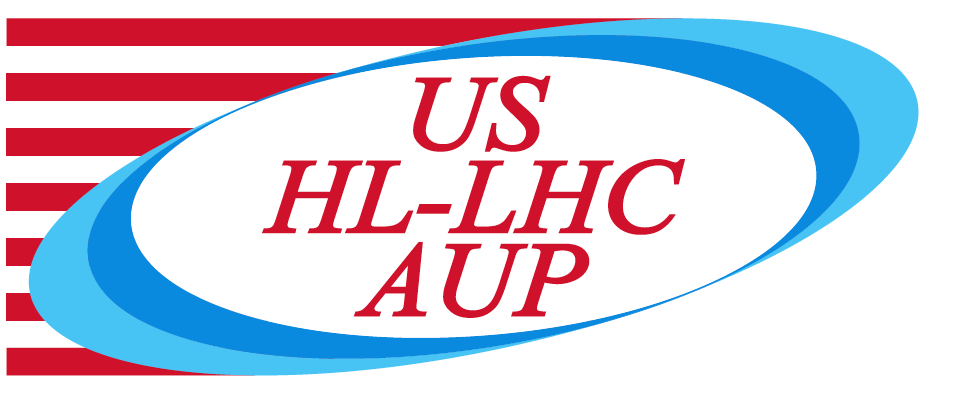 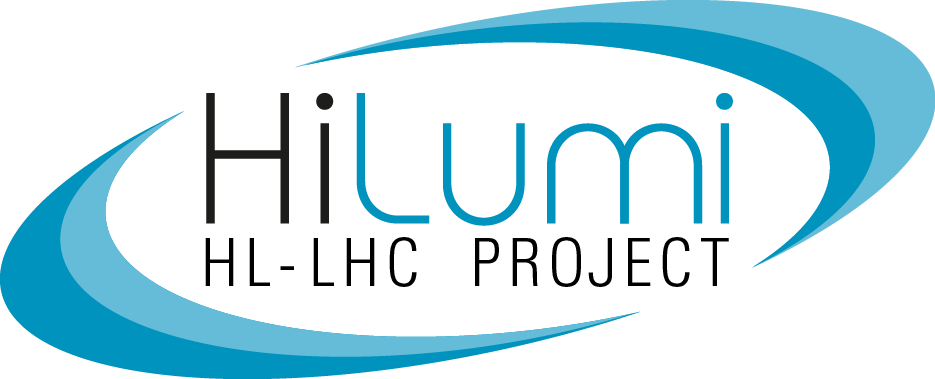 MQXFA010 Coil Readiness  – Extra Cable Mid-Thickness Charts
HL-LHC AUP MQXFA10 Coil Acceptance Review – 08 Sept 2021
1
QXFA-220 / P43OL1135Discrepancy Report #11915
Issue: During cable DR review for MQXFA010, it was noted that the CME data for cable 1135 mid-thickness are a bit wide/noisy (below)
Charts were requested for the cables on either side of Cable P43OL1135
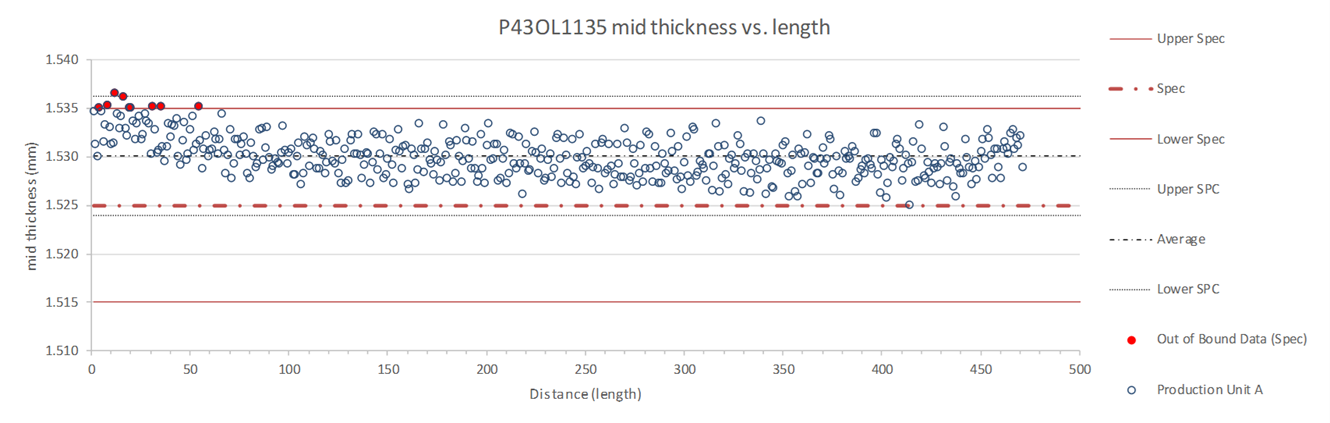 HL-LHC AUP MQXFA10 Coils Acceptance Review - 08 Sept 2021
2
Cables P43OL1132 & P43OL1133
Roller Pairs: P-91 & P-92
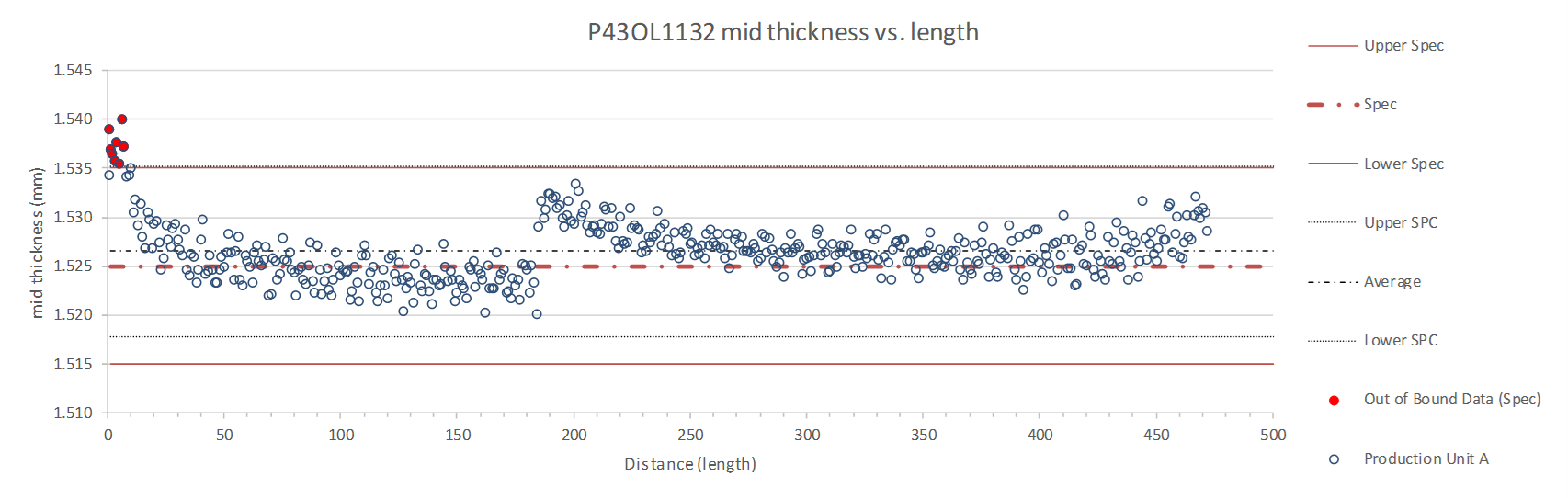 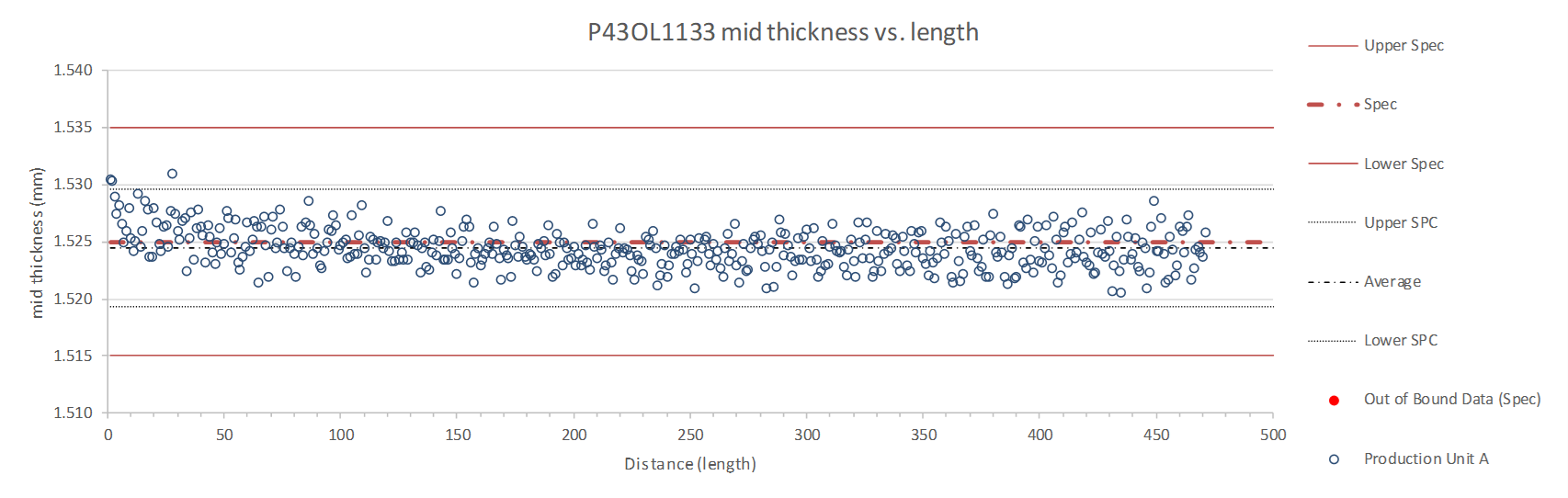 HL-LHC AUP MQXFA10 Coils Acceptance Review - 08 Sept 2021
3
Cables P43OL1134 & P43OL1135
Roller Pairs: P-91 & P-92
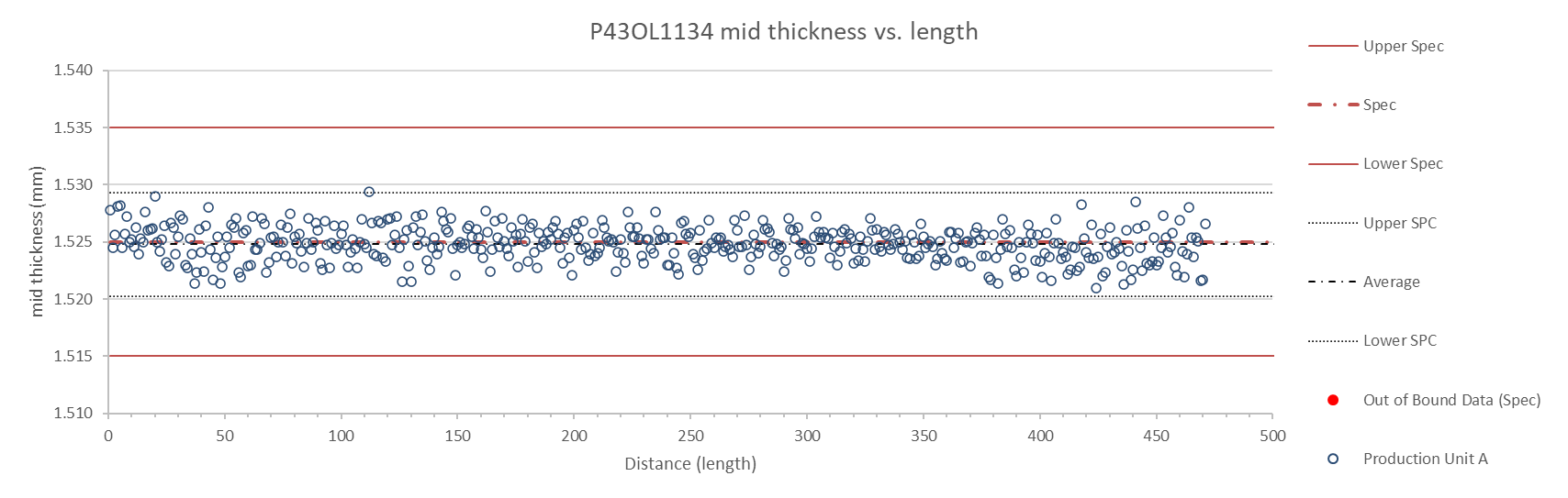 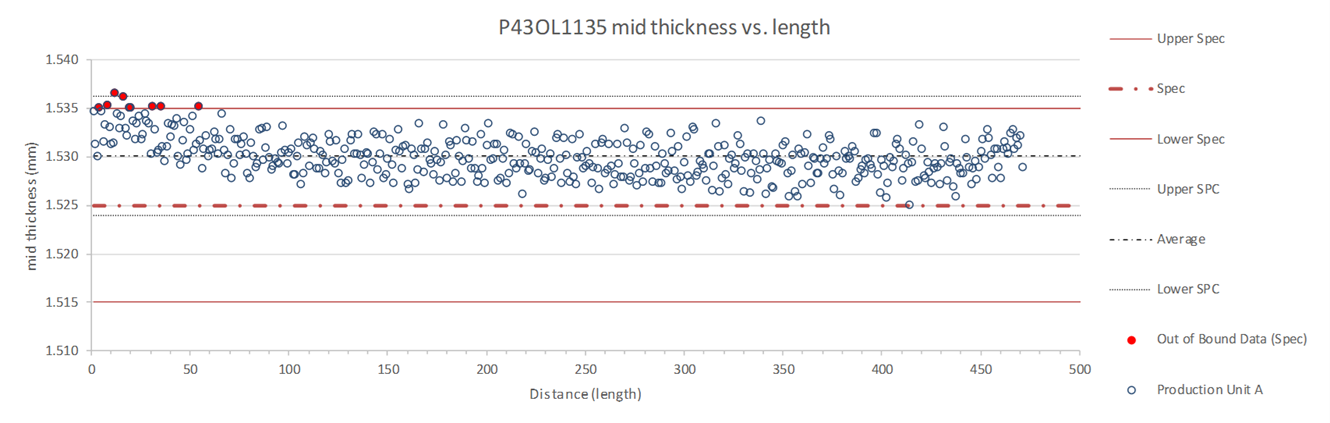 HL-LHC AUP MQXFA10 Coils Acceptance Review - 08 Sept 2021
4
Cables P43OL1135 & P43OL1136
Roller Pairs: P-91 & P-92
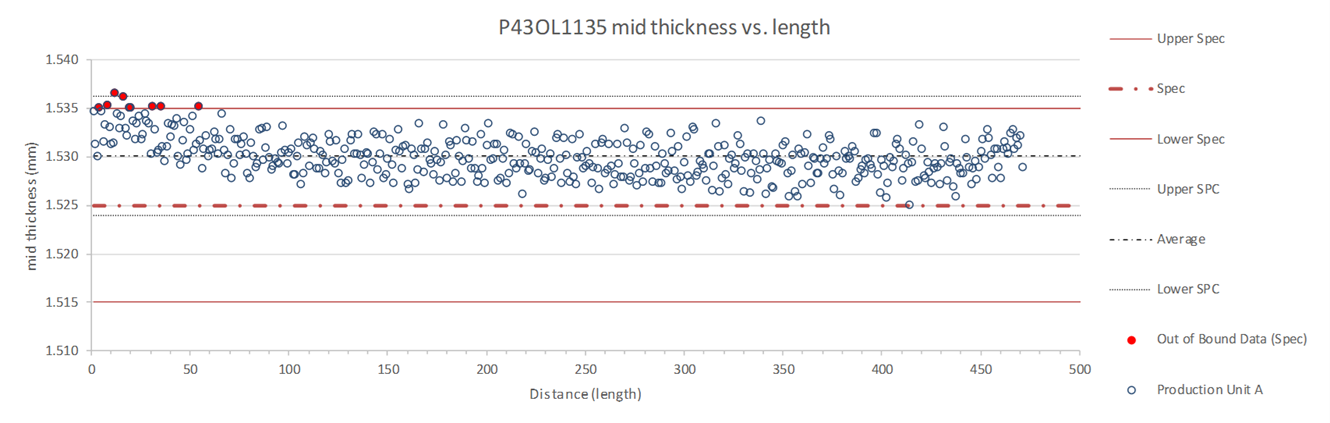 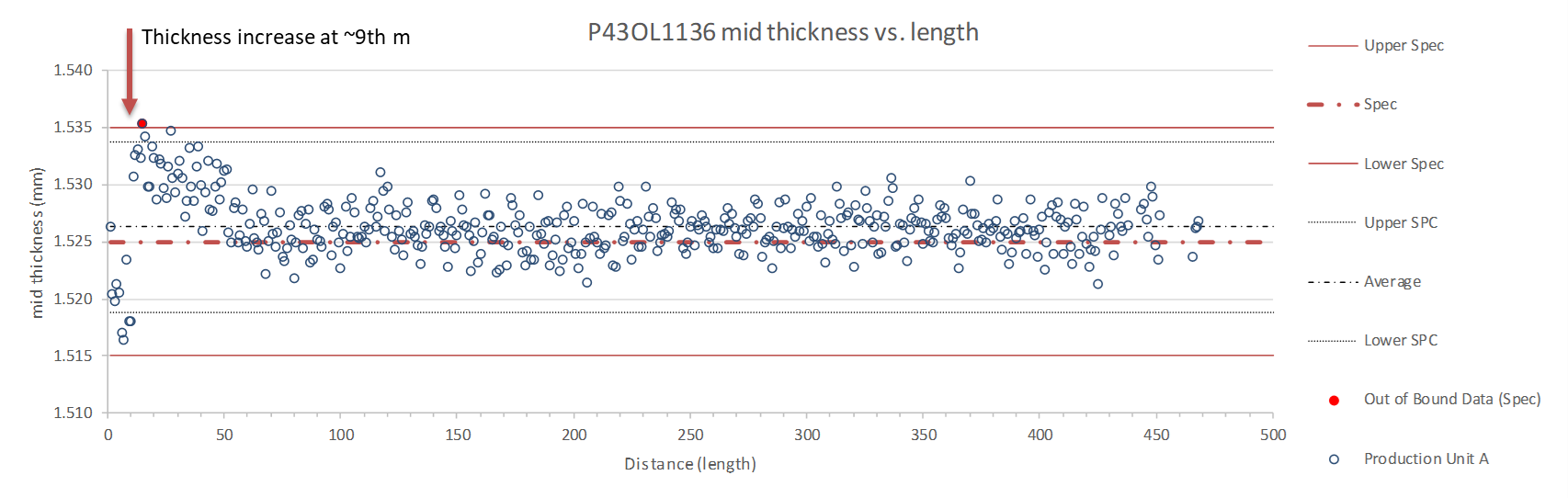 HL-LHC AUP MQXFA10 Coils Acceptance Review - 08 Sept 2021
5
Cables P43OL1137 & P43OL1138
Roller Pairs: P-80 & P-87
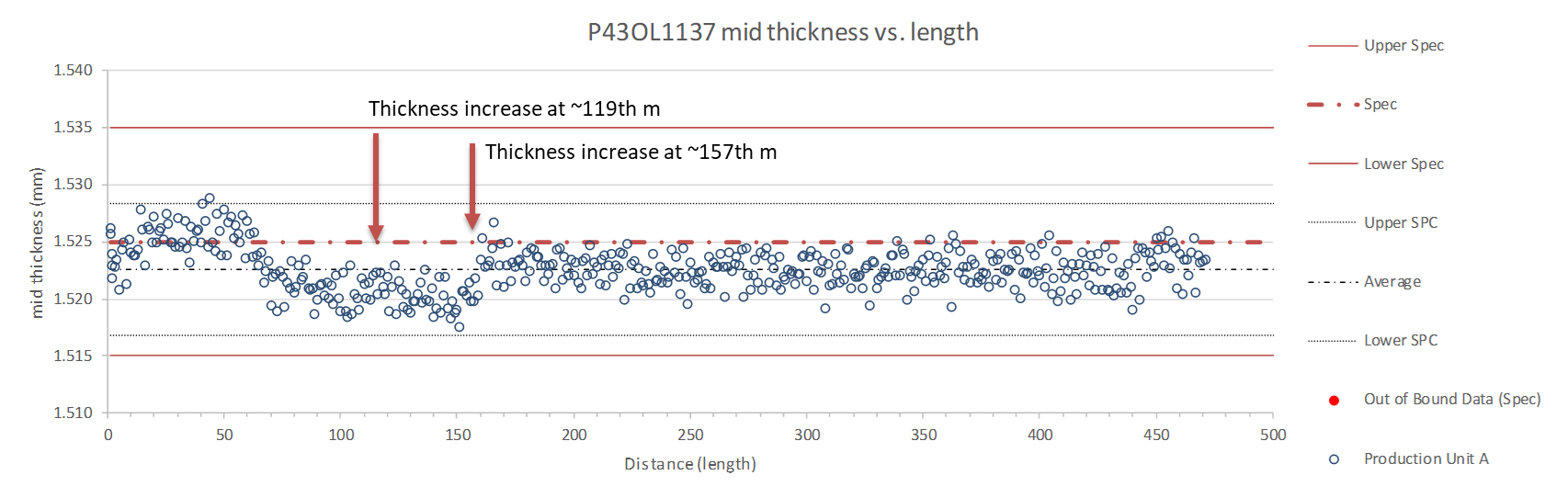 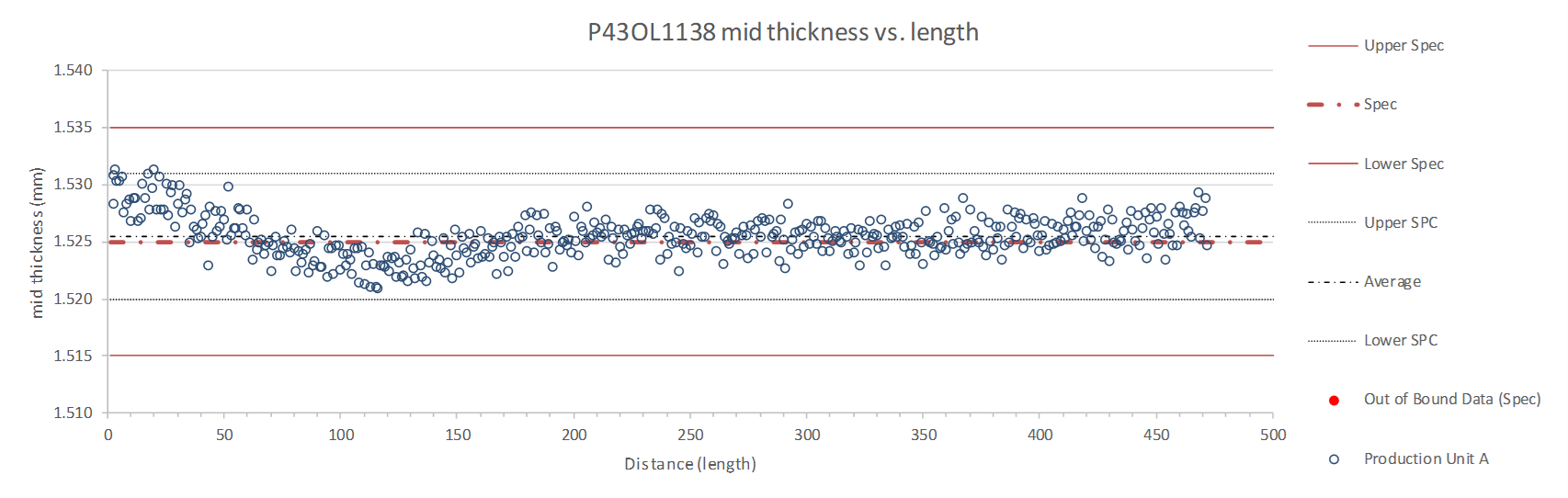 HL-LHC AUP MQXFA10 Coils Acceptance Review - 08 Sept 2021
6
Cables P43OL1139 & P43OL1140
Roller Pairs: P-95 & P-96
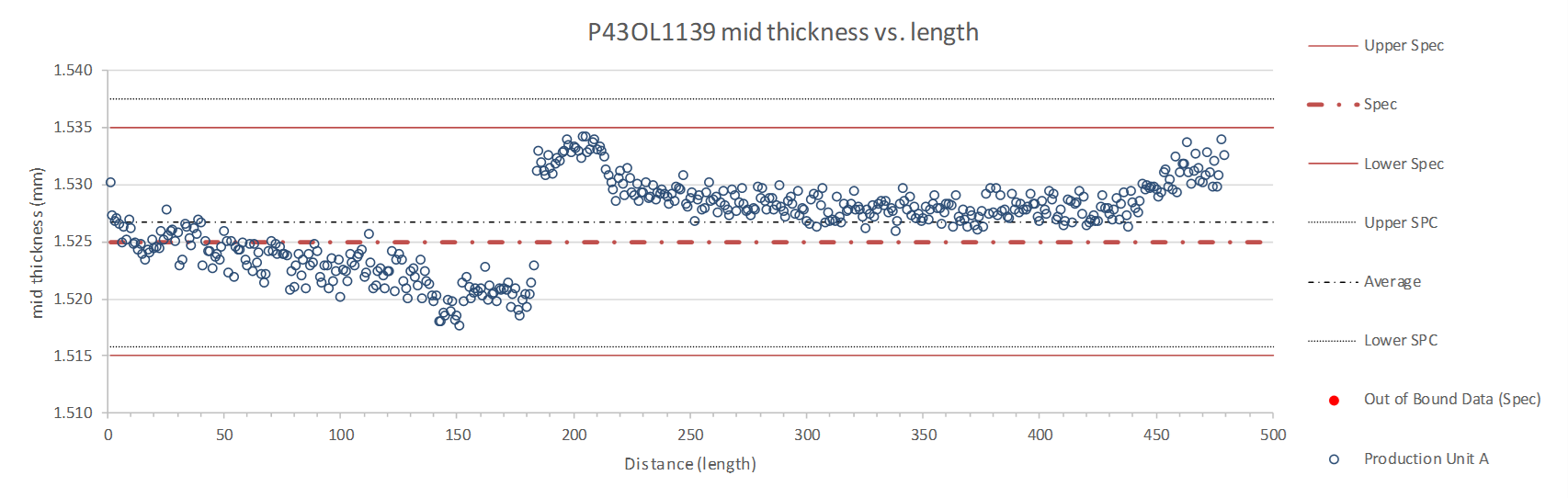 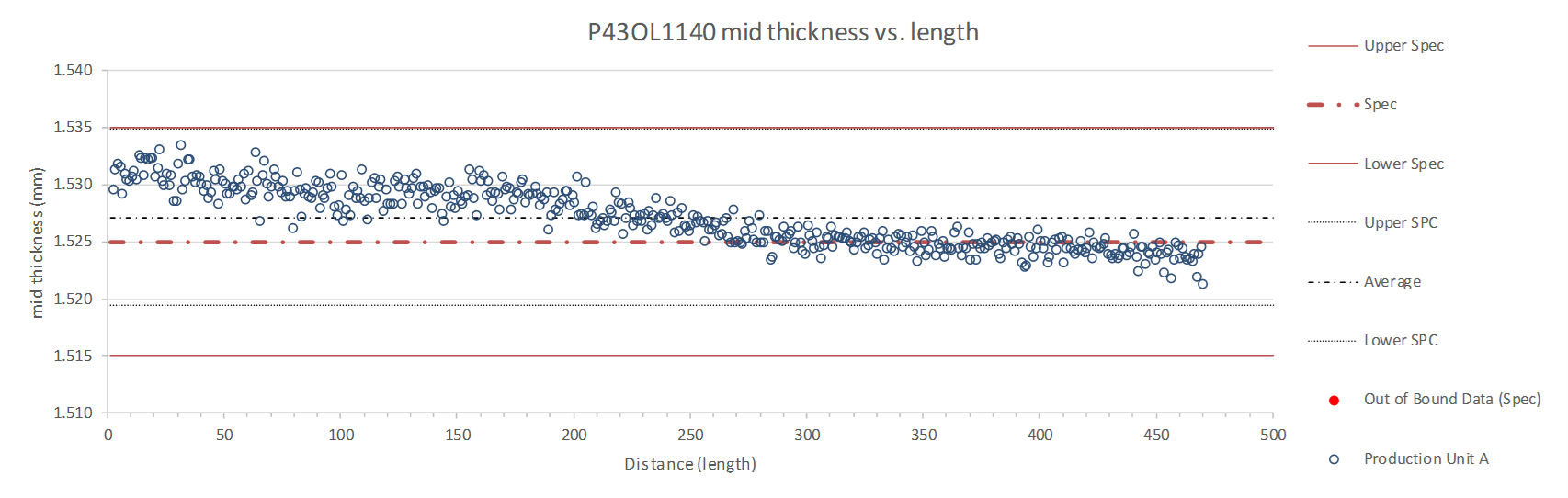 HL-LHC AUP MQXFA10 Coils Acceptance Review - 08 Sept 2021
7
CME Thickness Measurement Notes
Mid-thickness trends for Cables 1134 and 1136 are marginally less noisy than Cable 1135
Perhaps some roller pair influence, but not definitive
Presently, no known adjustments to purposefully reduce noise in cable thickness measurements
CME Calibration: A gauge block of known thickness (1.506 mm) is measured 10x pre- and post- cable run to check/confirm accuracy
HL-LHC AUP MQXFA10 Coils Acceptance Review - 08 Sept 2021
8